DNA & the future generations
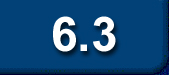 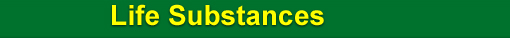 The structure of nucleic acids
A nucleic (noo KLAY ihk) acid is a complex biomolecule that stores cellular information in the form of a code.
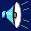 Nucleic acids are polymers made of smaller subunits called nucleotides.
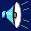 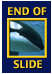 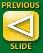 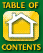 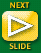 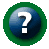 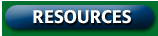 6.3 Section Summary 6.3 – pages 157-163
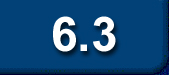 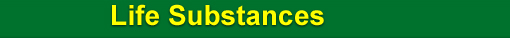 The structure of nucleic acids
The information coded in DNA contains the instructions used to form all of an organism’s enzymes and structural proteins.
Another important nucleic acid is RNA, which stands for ribonucleic acid.  RNA is a nucleic acid that forms a copy of DNA for use in making proteins.
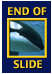 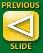 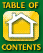 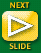 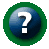 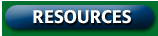 6.3 Section Summary 6.3 – pages 157-163
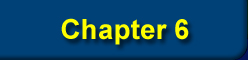 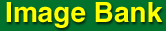 Nucleotides
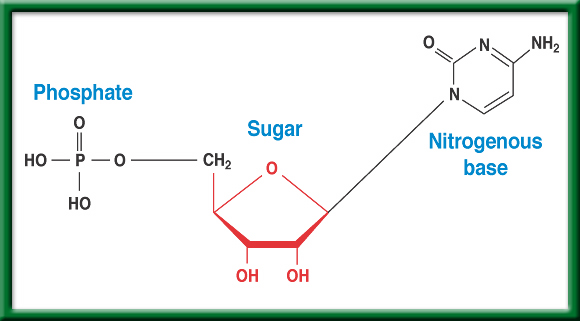 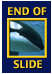 To return to the chapter summary click escape or close this document.
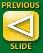 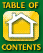 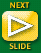 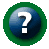 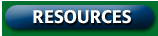 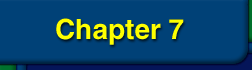 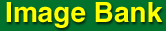 Animal
Cell or Plant cell?
Eukaryotic or
 Prokaryotic?
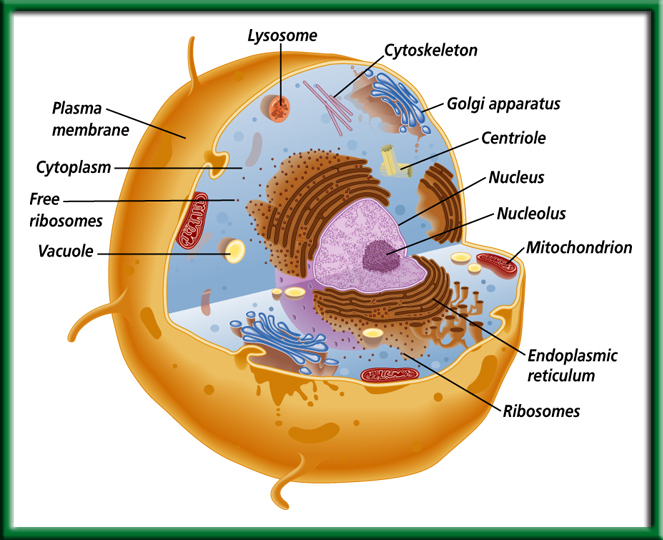 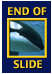 To return to the chapter summary click escape or close this document.
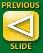 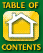 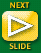 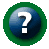 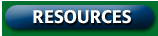 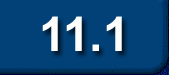 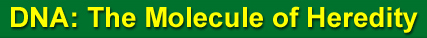 The structure of nucleotides
#1. The simple sugar in DNA, called deoxyribose (dee ahk sih RI bos), gives DNA its name— deoxyribonucleic acid.
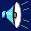 The phosphate group is composed of one atom of phosphorus surrounded by four oxygen atoms, it has a negative charge.
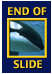 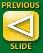 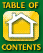 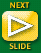 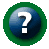 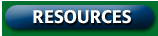 Section 11.1 Summary – pages 281 - 287
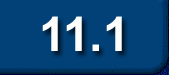 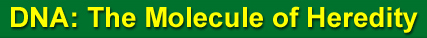 The structure of nucleotides
#2. DNA is a polymer made of repeating subunits called nucleotides.  The backbone is made up of the Sugar and Phosphate group.
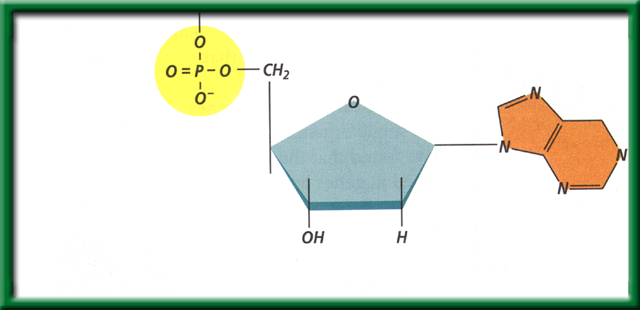 Nitrogenous base
Phosphate group
Sugar (deoxyribose)
Nucleotides have three parts: a simple sugar, a phosphate group, and a nitrogenous base.
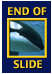 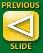 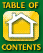 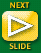 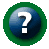 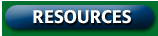 Section 11.1 Summary – pages 281 - 287
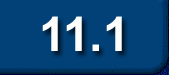 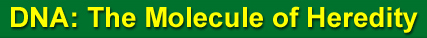 #2. What are the two functions DNA?
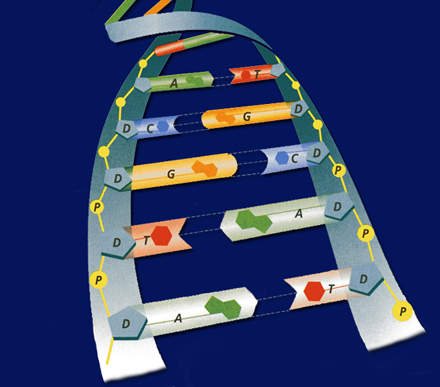 Although the environment influences how an organism develops, the genetic information that is held in the molecules of DNA ultimately determines an organism’s traits.
DNA achieves its control by determining the structure of proteins.
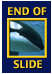 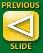 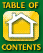 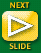 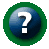 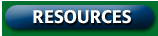 Section 11.1 Summary – pages 281 - 287
DNA/ RNA Beads p. 43NB
Back bone= Phosphate & Sugar (Red & White)
Nitrogen Bases= Adenine (Blue)=Thymine (Green)
Cytosine (Yellow )=-Guanine (Orange)
Uracil (Pink)  RNA
Hydrogen bond (clear barbell)
http://learn.genetics.utah.edu/
WS - DNA Model Discussion questions
DNA Model Discussion Questions p. 43NB
What is the general Structure of the DNA molecule?
What are the 3 parts of a nucleotide?
Name the 2 molecules which alternate to make the sides or “backbone” of the DNA molecule.
Name the 4 nitrogen bases.
To which molecules does the nitrogenous base attach?
What are the base – paring rule for DNA?
If there are three thymine bases on your model, how many adenine bases will there be?
DNA Model Discussion Questions
8. Draw a picture of your DNA.  Label the sugar, a phosphate, and all the bases on the left and right side of the molecule you constructed.
9. If you were to open the entire DNA molecule along the hydrogen bonds and attached new bases to the sides you would have two new DNA molecules.  Would these 2 DNA strands have the same base pairs?
10. Would the two DNA molecules that resulted fro replication be the exact copies of each other?  Explain.  Why is this important?
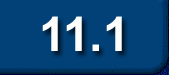 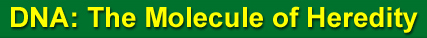 The structure of nucleotides
A nitrogenous base is a carbon ring structure that contains one or more atoms of nitrogen.
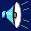 In DNA, there are four possible nitrogenous bases: adenine (A), guanine (G), cytosine (C), and thymine (T).
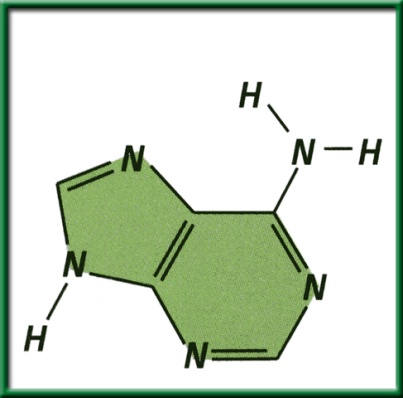 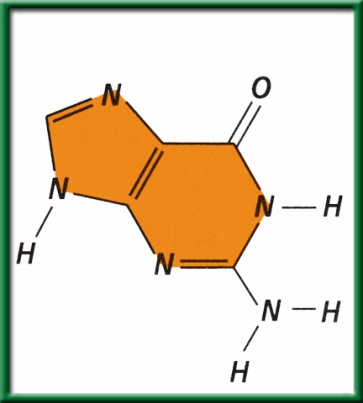 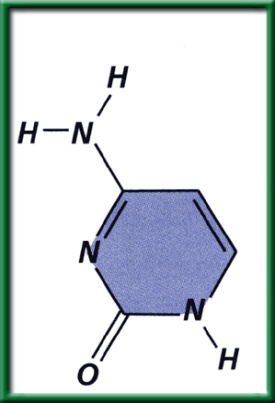 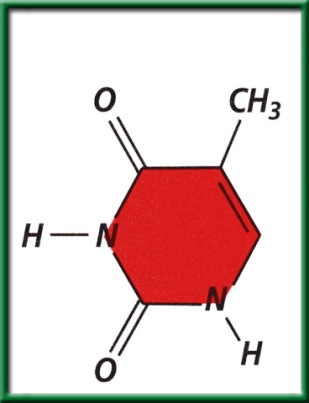 Cytosine (C)
Guanine (G)
Thymine (T)
Adenine (A)
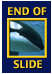 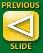 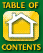 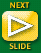 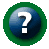 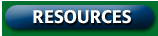 Section 11.1 Summary – pages 281 - 287
Learn.genetics.utah.edu
Build a DNA Molecule
Match the nucleotide base pair
What bases always pair together?
What holds the base pairs together?
Cracking the Code
Answer the Questions on the ½ sheet of paper
Protein Synthesis
DNA -> transcription -> RNA -> translation -> Proteins
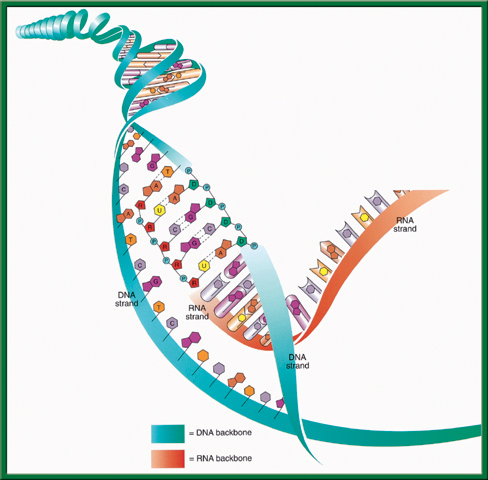 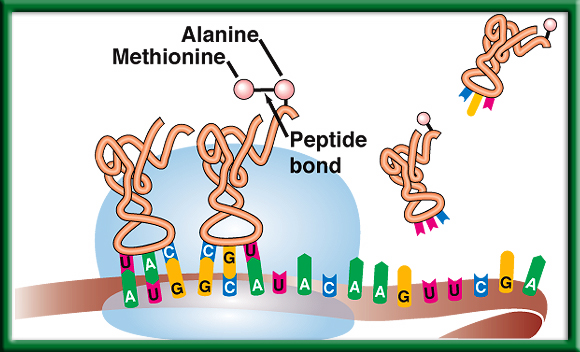 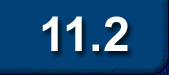 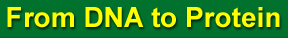 The Genetic Code P.292 BB
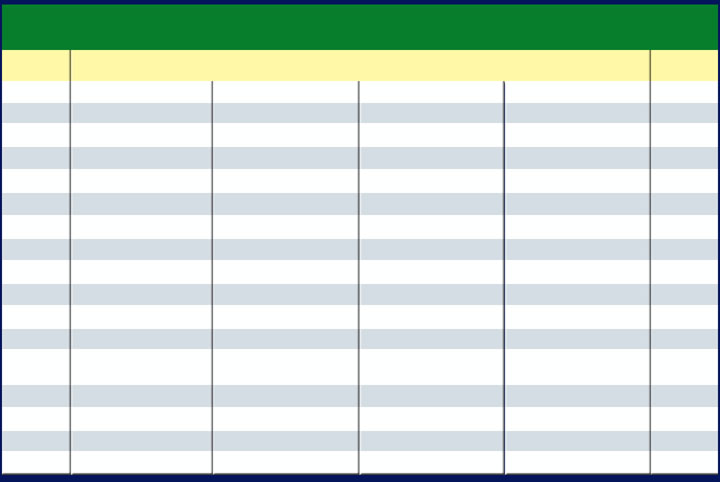 The Messenger RNA Genetic Code
First Letter
Third Letter
Second Letter
U
A
G
C
U
U
Phenylalanine (UUU)
Serine (UCU)
Tyrosine (UAU)
Cysteine (UGU)
C
Cysteine (UGC)
Phenylalanine (UUC)
Serine (UCC)
Tyrosine (UAC)
A
Stop (UGA)
Serine (UCA)
Stop (UAA)
Leucine (UUA)
G
Leucine (UUG)
Serine (UCG)
Stop (UAG)
Tryptophan (UGG)
C
U
Arginine (CGU)
Leucine (CUU)
Proline (CCU)
Histadine (CAU)
Arginine (CGC)
Proline (CCC)
C
Leucine (CUC)
Histadine (CAC)
A
Proline (CCA)
Arginine (CGA)
Leucine (CUA)
Glutamine (CAA)
Arginine (CGG)
G
Glutamine (CAG)
Proline (CCG)
Leucine (CUG)
A
U
Isoleucine (AUU)
Threonine (ACU)
Asparagine (AAU)
Serine (AGU)
C
Serine (AGC)
Asparagine (AAC)
Isoleucine (AUC)
Threonine (ACC)
A
Arginine (AGA)
Isoleucine (AUA)
Threonine (ACA)
Lysine (AAA)
G
Arginine (AGG)
Methionine;Start (AUG)
Threonine (ACG)
Lysine (AAG)
G
Glycine (GGU)
U
Valine (GUU)
Alanine (GCU)
Aspartate (GAU)
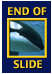 Valine (GUC)
Aspartate (GAC)
Glycine (GGC)
Glycine (GGC)
C
Alanine (GCC)
A
Glycine (GGA)
Alanine (GCA)
Glutamate (GAA)
Valine (GUA)
Glutamate (GAG)
Glycine (GGG)
Alanine (GCG)
G
Valine (GUG)
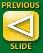 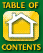 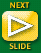 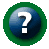 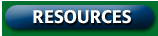 Section 11.2 Summary – pages 288 - 295
Genetically Modified Organisms
Rice
Corn
Soybeans
Cotton
Canola
Place the following in order from smallest to largest: chromosome, nucleotide, cell, DNA, nucleus
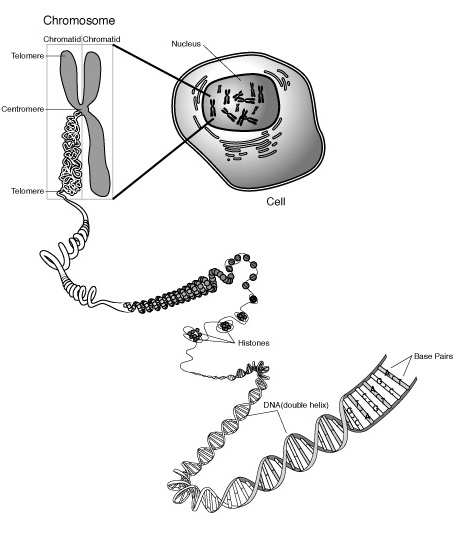 Epigenetics
Ghost in your genes
Video
After watching this video, what are the implications of how environmental factors can alter the way your genes are expressed?
HW – Find other videos/ cite them and take notes.  Write a summary paragraph for each one.
What would you like to learn next time?
Works Cited
Glencoe, The Dynamics of Life, McGraw-Hill Companies, Inc., 2005
NOVA
PBS